Коррекция нарушений слоговой структуры речиЗанятие №7«Трехсложные слова, состоящие из открытых слогов(2-й тип слоговой структуры)»
Подготовила: Салиндер Ксения Сергеевна
учитель-логопед МБДОУ д/с «Оленёнок»



п. Тазовский
Упражнение «Покажи и назови»
Ход игры: Перед ребенком – парные сюжетные картинки. Взрослый говорит: «Я буду произносить слово, которое подходит к одной из картинок, а ты – показывать эту картинку и называть слово, подходящее к другой картинке».
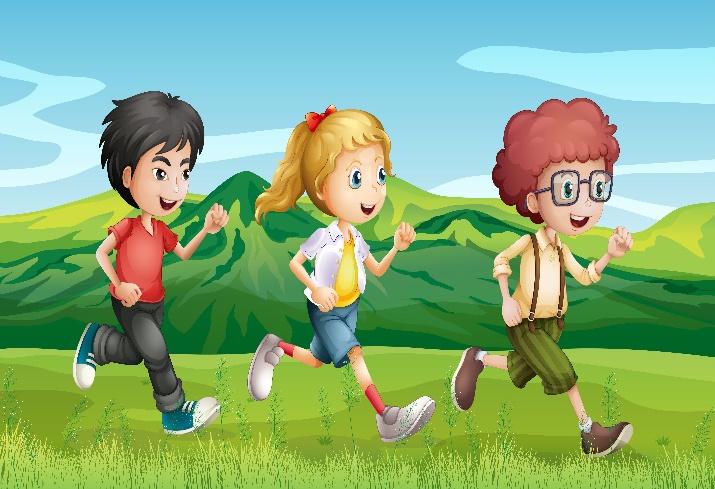 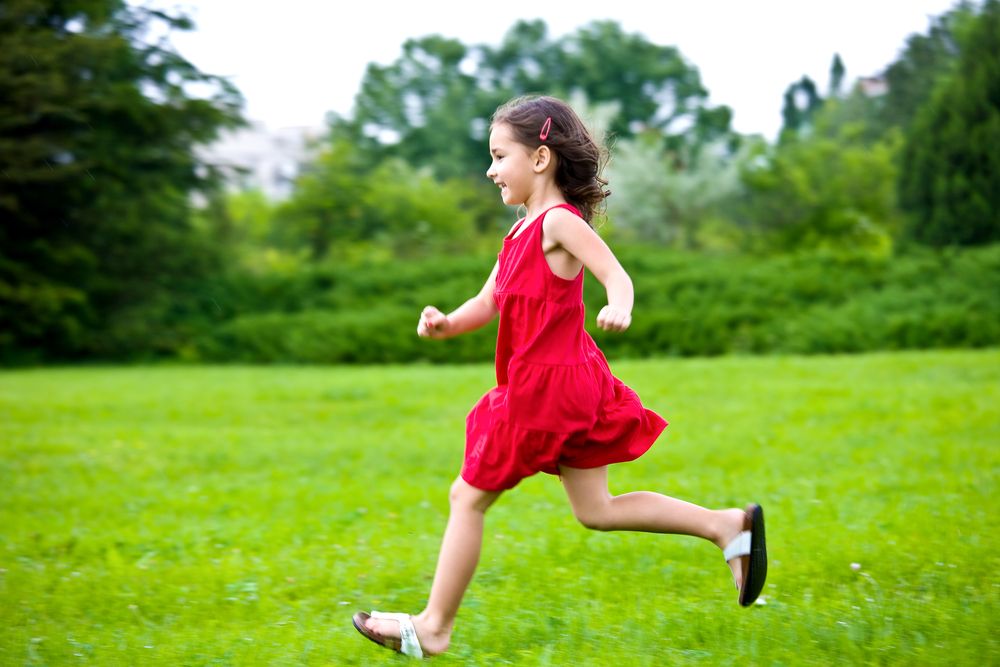 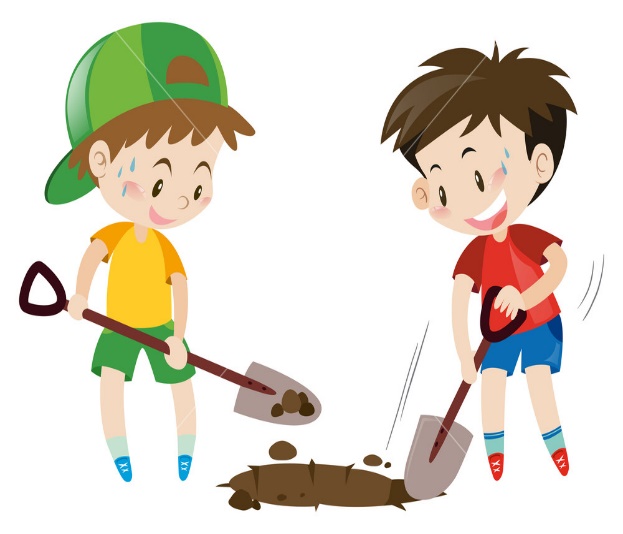 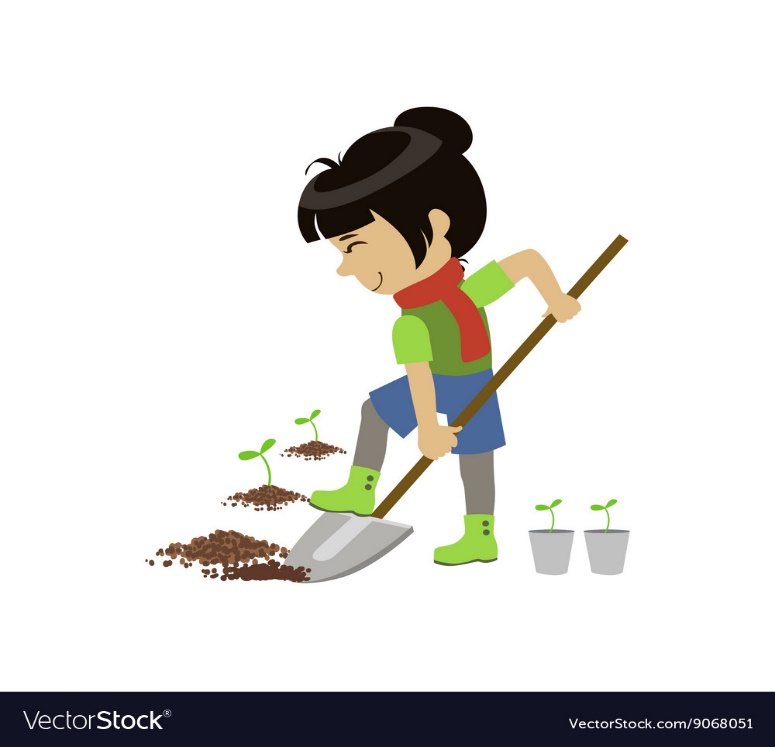 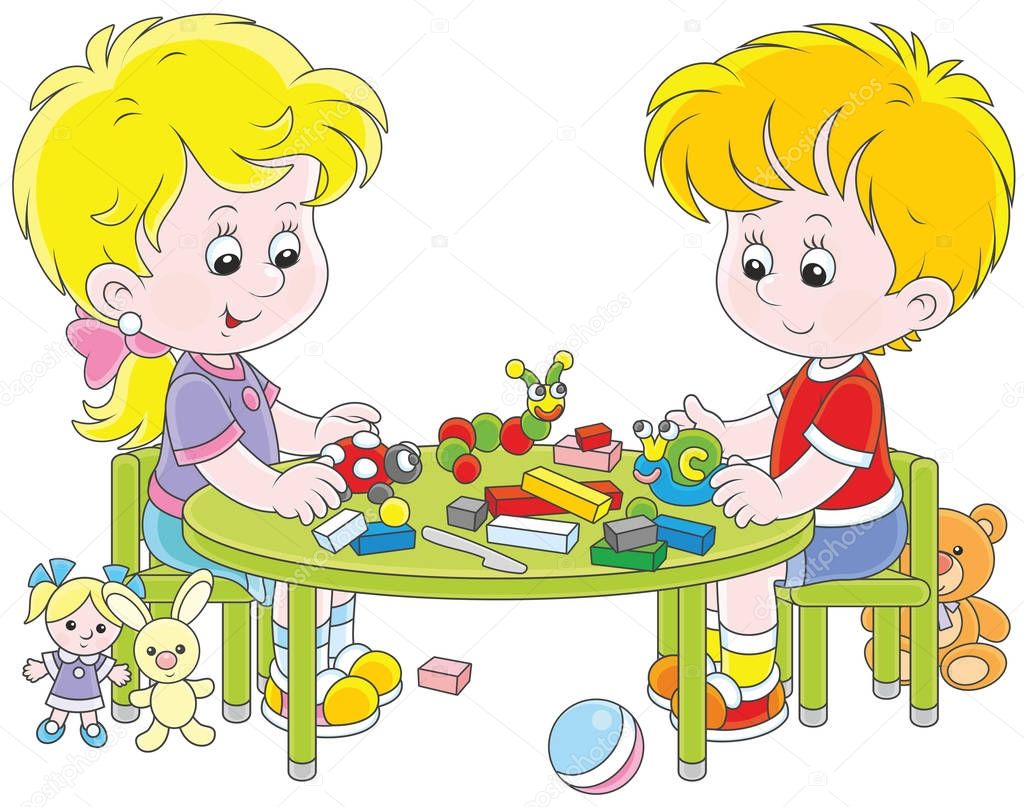 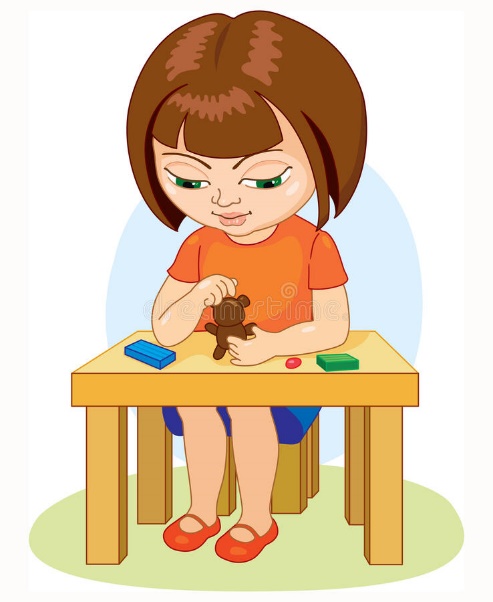 Упражнение «Кого ты видел?»
Ход игры: Перед ребенком – картинки с изображением животных. Взрослый говорит: «Я буду называть картинку и задавать вопрос, а ты – отвечать на него одним словом».
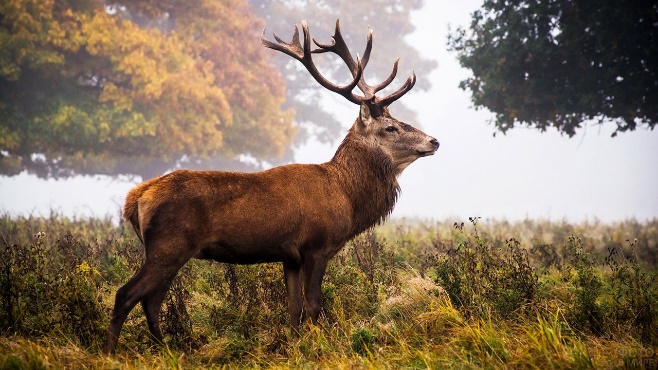 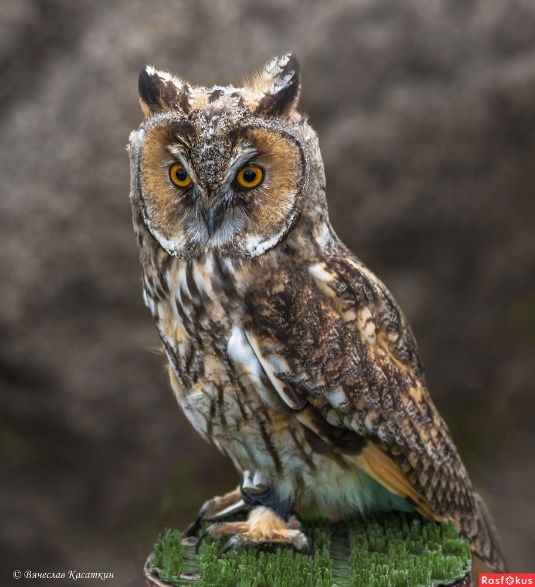 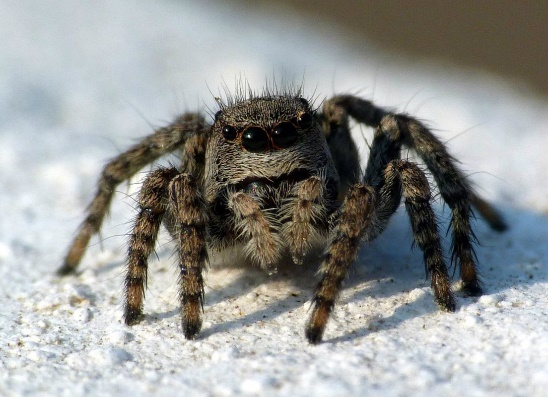 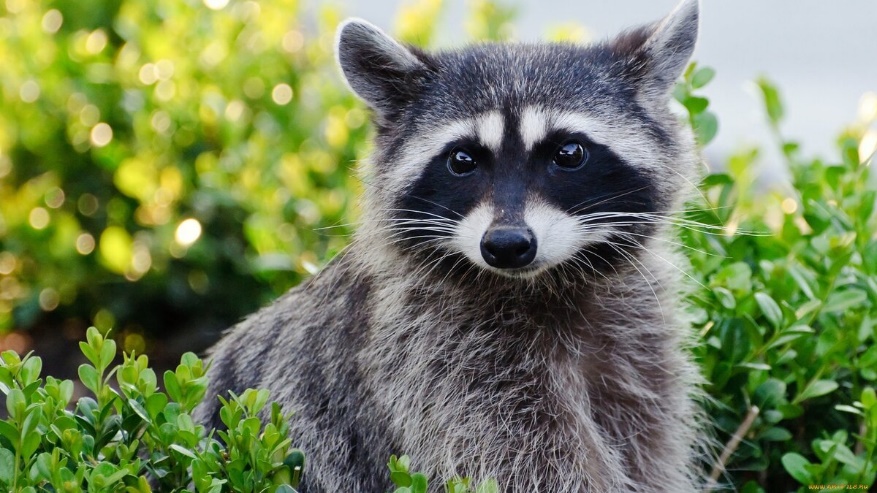 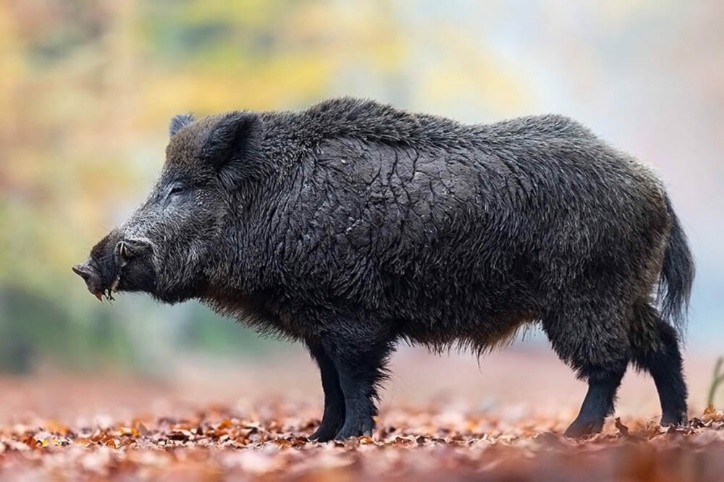 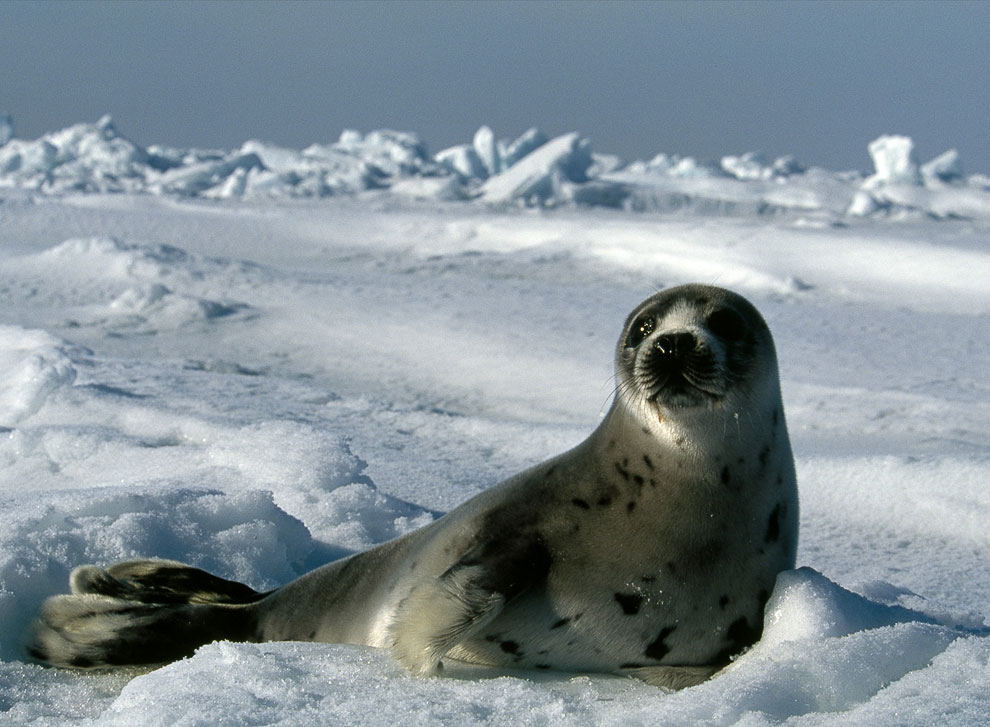 Упражнение «Слушай и называй
Ход игры: Взрослый говорит: «Я произнесу название группы предметов (обобщающее понятие) и три слова, среди которых только одно подходящее. Ты выберешь это слово и повторишь его».
Упражнение «Назови слово правильно»
Ход игры: Перед ребенком – предметные картинки. Взрослый говорит: «Я буду показывать на картинку и называть ее по-разному, а ты – хлопать в ладоши, когда услышишь правильное название, и повторять его».
Примечание. Лексический материал упражнения взрослому рекомендуется произносить медленно и четко.
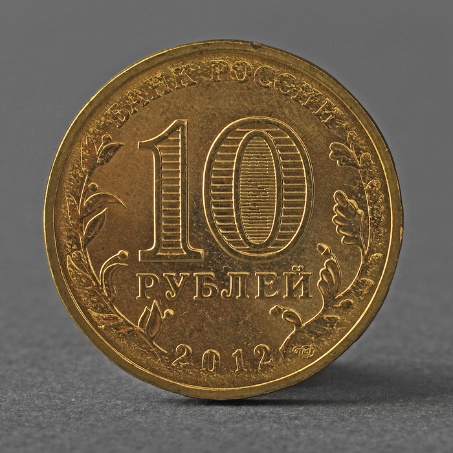 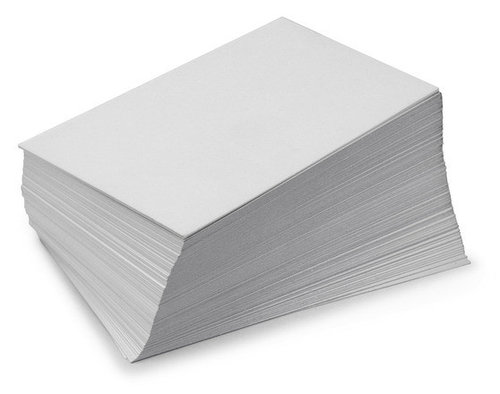 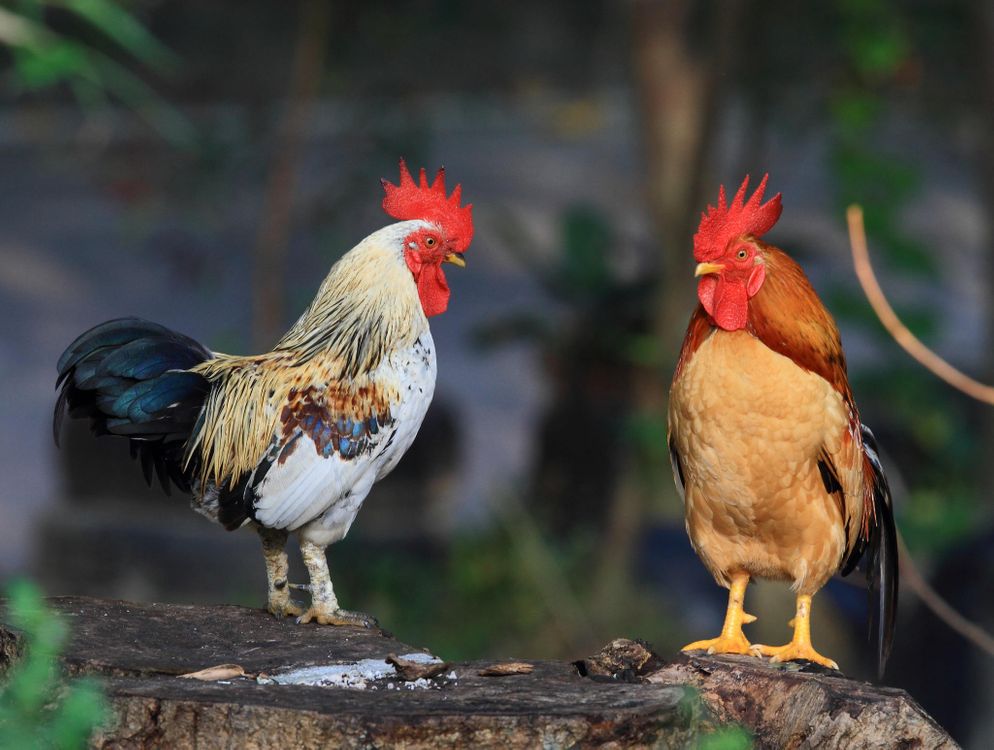 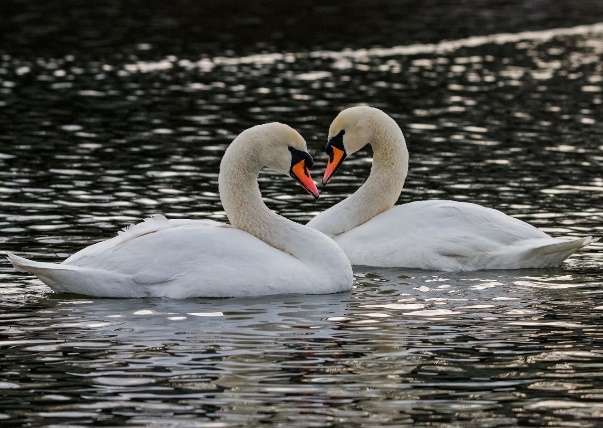 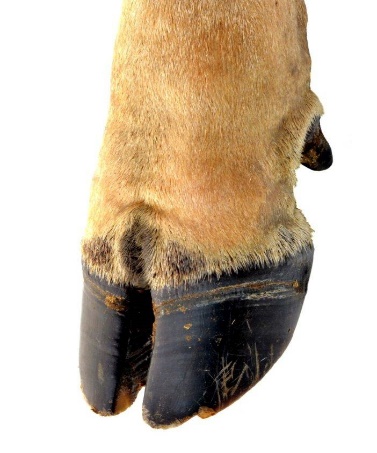 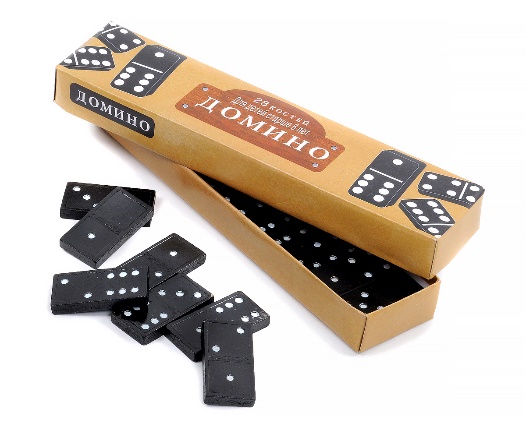 Упражнение «Что ты делаешь?»
Ход игры: Перед ребенком – сюжетные картинки. Взрослый говорит: «Представь, что на картинках нарисован ты. Скажи, что ты делаешь».
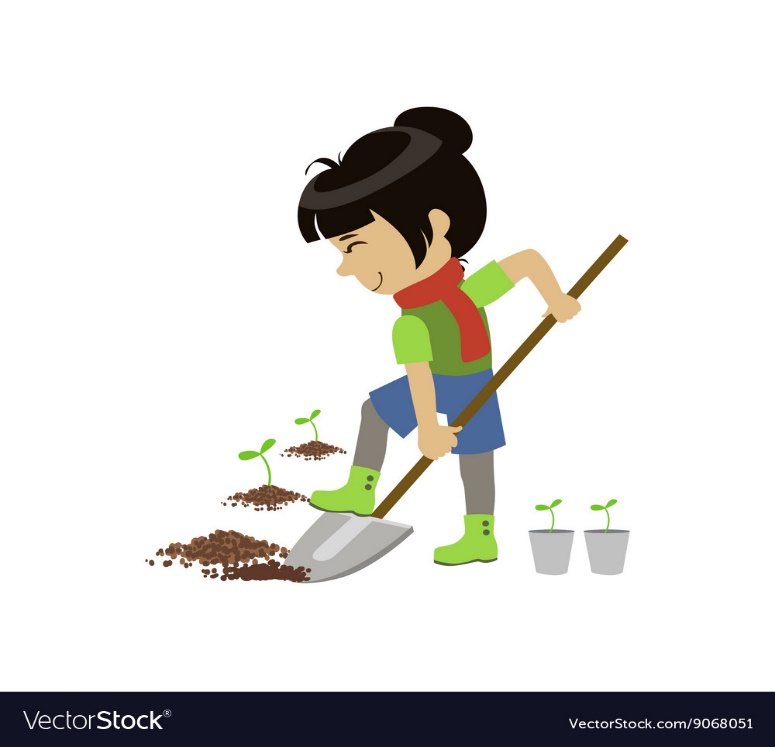 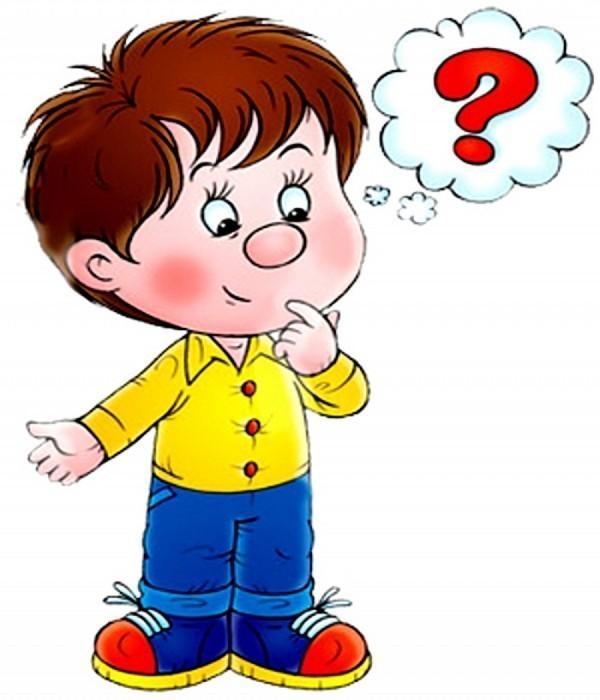 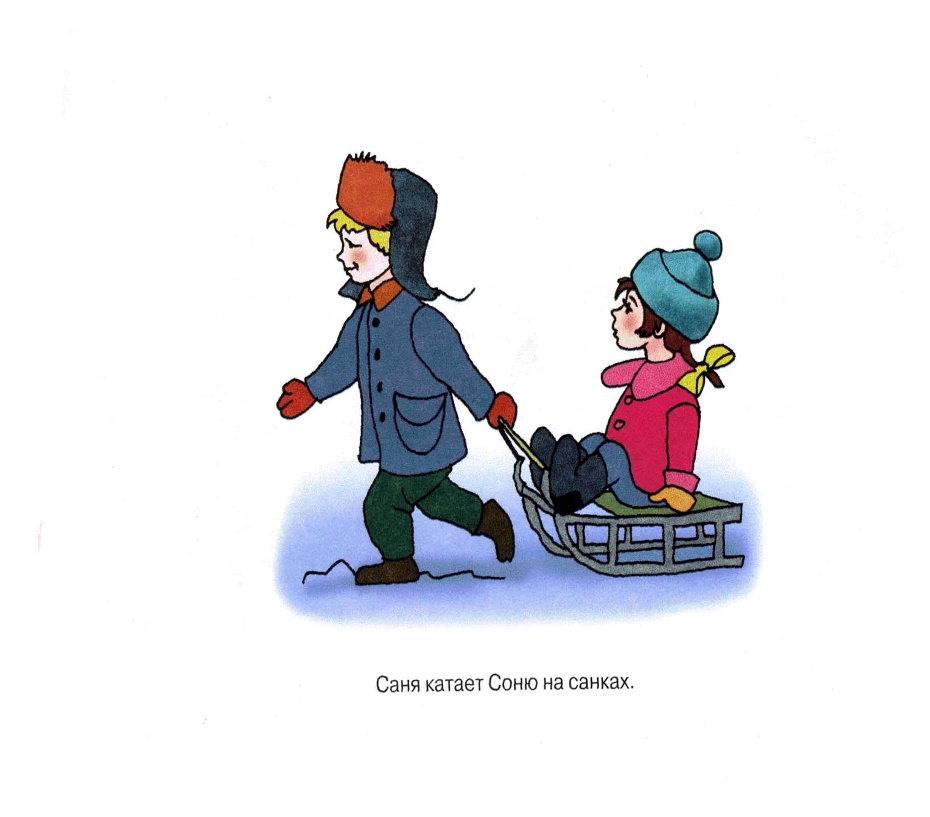 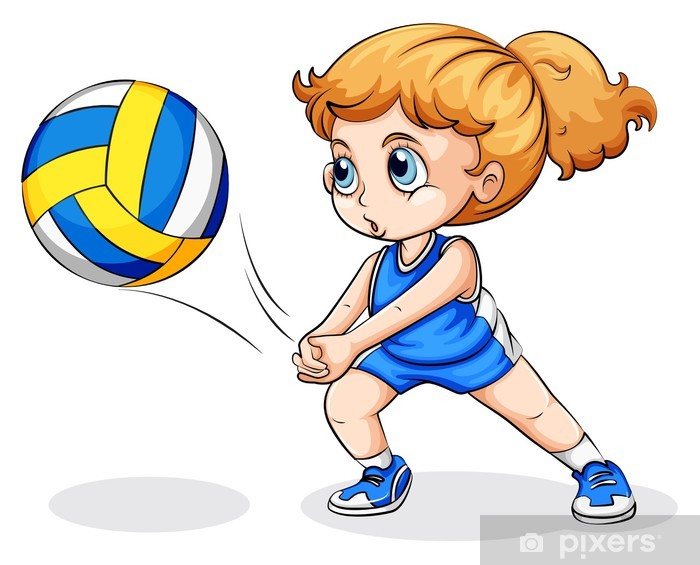 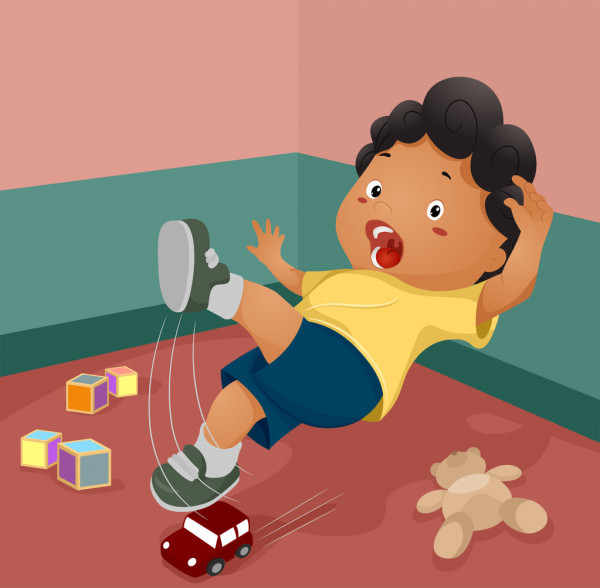 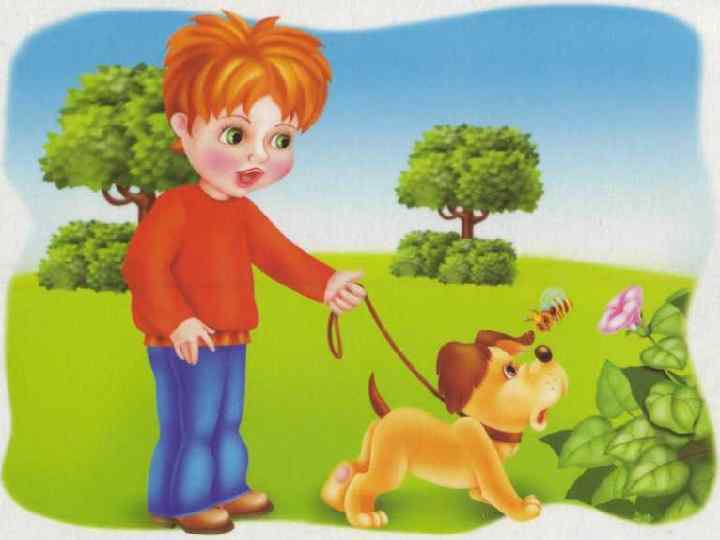